Civility, Safety &Interaction Online
6th Edition, June 2021
Study methodology
Poland
Germany
Sweden
Netherlands
United Kingdom
Russia
Canada
France
Italy
United States
Hungary
Philippines
Australia
India
Singapore
Colombia
Mexico
Ireland
Peru
Chile
Brazil
Argentina
Web survey, Adults 18-74, Teens 13-17
22 countries, N=11,067
Timing: April 23-May 8, 2021
[Speaker Notes: First time Turkey & South Africa were not in the study]
New survey topics in Wave 6
Attitudes and perceptions about civility

Source of incivility by age for teens and Gen Z

Frequency of using social media, online gaming and messaging apps

The impact of online meetings and classes on civility
Digital Civility 2021 Headlines
DCI nears all-time best led by teenage boys
The burden of risk exposure was especially hard on females
Online meetings & classes were catalysts for greater civility
Perceptions about civility during Covid were less positive
Education is critical to making the Internet a safer place
DCI nears all-time best led by teenage boys
Digital Civility improved 5-points since 2019
DCI reaches highwater mark
67
70
Digital Civility nears
all-time best score
65
Q2: Which of these has ever happened to you or to a friend/family member ONLINE?
Teen boys led the way towards improved DCI
8-pt. improvement, all-time best for teen boys
Males accounted for 90% of the YoY improvement in DCI
Q2: Which of these has ever happened to you or to a friend/family member ONLINE?
[Speaker Notes: Previous best: Teen boys, 60% in 2018, Adult men, 67% in 2017
Teen girls 2019-2021=(66%, 63%, 63%), Adult women 2019-2021=(72%, 71%, 70%)]
Teen boys experienced significantly fewer risks The biggest drivers of improvement for teen boys was in Behavioral (-6, YoY) & Sexual (-5, YoY) risk categories
Q2: Which of these has ever happened to you or to a friend/family member ONLINE?
A Latam country was present in the DCI top ten list for the first time
DCI
68
55
74
65
57
62
65
70
* Change in DCI expressed as a positive number
Q2: Which of these has ever happened to you or to a friend/family member ONLINE?
[Speaker Notes: Chile DCI was 75% in 2019
42% of geos improved DCI in 2020, 0% improved in 2019]
Confidence with managing risks bounced off all-time lows
Q.10:  How confident are you in your personal ability to manage online risks or uncivil behavior online?
Q.11:  If you need help, do you know where to get help to manage online risks or uncivil behavior online?
Q.11A:  How difficult was it to get help when you were treated in an unsafe or uncivil manner online?
[Speaker Notes: Males more confident than females (53% vs. 42%)]
Perceptions about online civility during Covid were less positivein 2021
While personal exposure to risks declined (DCI), perceptions about the overall state of online civility worsened
Q.1:  How would you rate the overall state of online civility in your country?
In 2021, only 17% said civility had improved compared to 26% a year ago
Q.CV1:  How has the Corona virus (COVID-19) outbreak affected the degree of civility you experience in online interactions? During the outbreak, has civility online been...?
Q.CV1A / B:  How has civility online been better/worse during the Coronavirus crises?
30% reported civility worsened during the pandemic
Covid fatigue
Q.CV1:  How has the Corona virus (COVID-19) outbreak affected the degree of civility you experience in online interactions? During the outbreak, has civility online been...?
Q.CV1B:  How has civility online been worse during the Coronavirus crises?
Private interactions were considered more civil vs. public interactions
Private
Public
During Covid, was civility better or worse on these online platforms
Base: used the online platform
Difference between more civil & less civil
+25
+11
+4
-3
-10
-15
Q.CV2:  You mentioned you engage in the online activities below. Have discussions and conversations on these platforms become more or less civil since the beginning of the COVID-19 pandemic?
82% of the countries surveyed reported civility was net worse during Covid
Civility was worse
Bold = top 10 reported deaths per MM as of May 8, 2021
Civility was better
Q.CV1:  How has the Corona virus (COVID-19) outbreak affected the degree of civility you experience in online interactions? During the outbreak, has civility online been...?
[Speaker Notes: Highest deaths per million ranking: Peru, Hungary, Italy, Brazil, United Kingdom, Poland, United States, Mexico, Germany, Colombia]
APAC & Latam were more polarized about the changes in online civility during Covid
Q.CV1:  How has the Corona virus (COVID-19) outbreak affected the degree of civility you experience in online interactions? During the outbreak, has civility online been...?
Nearly nine out of ten respondents said education is critical to making the Internet a safer place
Attitudes towards online civility% strongly or somewhat agreeBase: total, n=11,067
88%
75%
75%
72%
We need to educate people better about how to make the digital world safer
Civility online would improve if social media companies would more closely moderate harmful online speech
I trust people less when I witness online discussions filled with rude, hateful comments
People should not be allowed to post comments online anonymously since they can be uncivil without facing any consequences
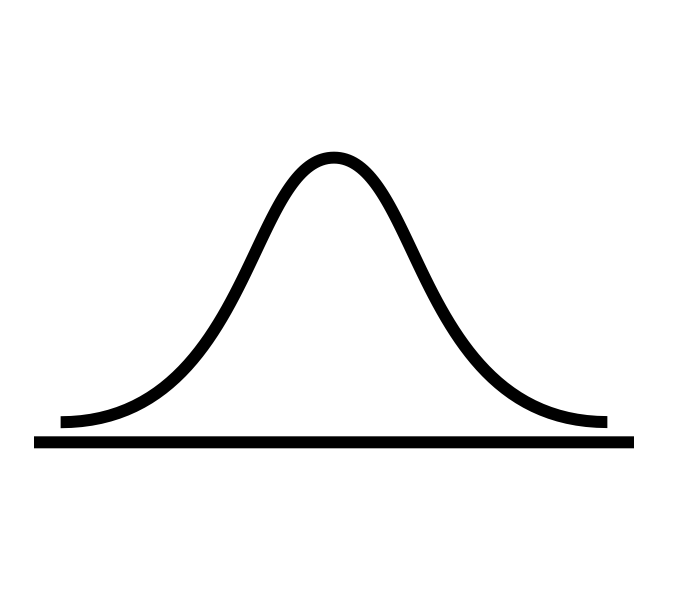 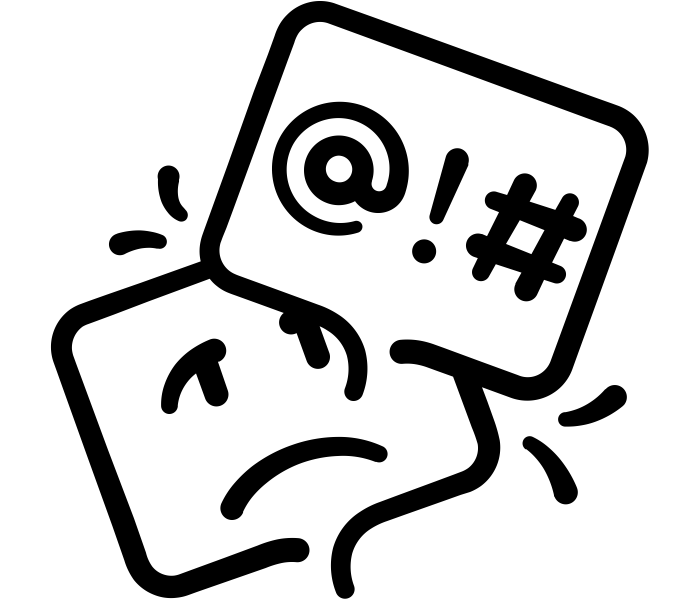 47%
38%
21%
11%
Today, I get less upset than in the past when I encounter someone online who is uncivil to me
I feel like I encounter incivility almost every time I go online
It is okay to send mean responses to others if they have made hurtful comments first
Teasing others on social media or through messages is fun
[Speaker Notes: Icon credits from the Noun project
Normal curve by Davo Sime
Cyberbullying by Martins Ratkus]
Universal agreement about the need for better online civility educationStrongly agree = 65%, about 20 points higher than any of the other statements
88%
We need to educate people better about how to make the digital world safer
Q.1A:  Please tell us how much you agree or disagree with the following statements about online civility…
Three-quarters agreed that social media companies need to moderate harmful speech online
75%
Civility online would improve if social media companies would more closely moderate harmful online speech
Q.1A:  Please tell us how much you agree or disagree with the following statements about online civility…
Loss of trust from online incivility is higher for younger generations and females
75%
I trust people less when I witness online discussions filled with rude, hateful comments
Q.1A:  Please tell us how much you agree or disagree with the following statements about online civility…
Lack of accountability is a problem with online anonymityMillennials were the least likely to see this as a problem
72%
People should not be allowed to post comments online anonymously since they can be uncivil without facing any consequences
Q.1A:  Please tell us how much you agree or disagree with the following statements about online civility…
Incivility is becoming the “new normal” for many Millennials
47%
Today, I get less upset than in the past when I encounter someone online who is uncivil to me
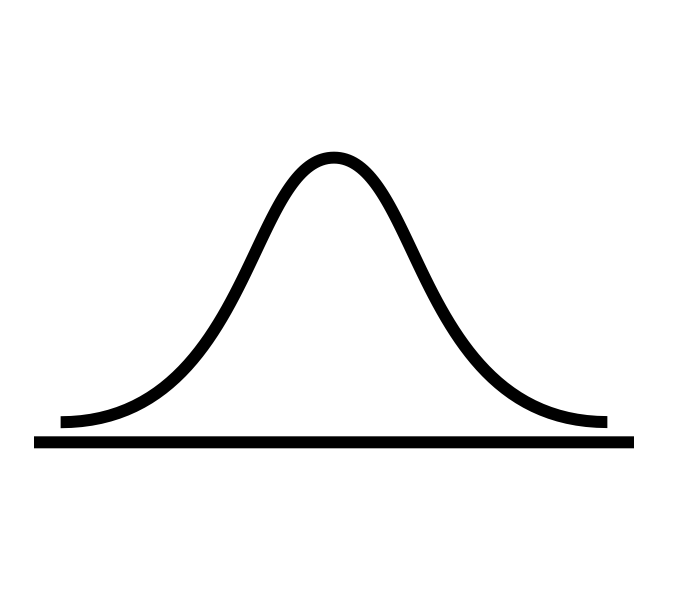 38%
I feel like I encounter incivility almost every time I go online
Q.1A:  Please tell us how much you agree or disagree with the following statements about online civility…
Males were more likely to seek retribution and tease others
It is okay to send mean responses to others if they have made hurtful comments first
21%
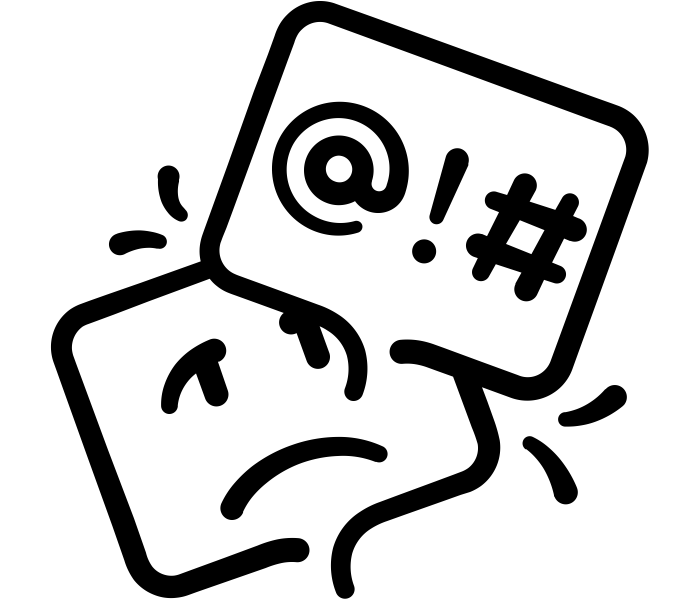 11%
Teasing others on social media or through messages is fun
Q.1A:  Please tell us how much you agree or disagree with the following statements about online civility…
Respondents increasingly hoped for more kindness & empathy in their future online interactions
Respect
Safety
Kindness
Civility
Freedom
Empathy
Q12G:  Which three words best describe what you hope will come to define online experiences and interactions during the next decade?
The burden of risk exposure this past year fell hardest on females
Males and females experienced and viewed online civility differently
*I have sent mean messages to others after they have made hurtful comments about me
[Speaker Notes: “Teasing others on social media or through messages is fun” (male – 14% vs. female - 9%)]
Females experienced almost 60% of all risks reported in 2021
All-time high for females
Q2: Which of these has ever happened to you or to a friend/family member ONLINE?
More frequent use of social media & messaging apps by females could be driving share of risks higher compared to males
Q.12J:  How often do you personally use any of the following <insert activity>
[Speaker Notes: Teens: social media, (F-72%, M-62%), Messaging (F-75%, M-69%)
Adults: social media, (F-66%, M-57%), Messaging (F-68%, M-60%)]
Negative outcomes from risks were higher for females than males
Q.9:  Please tell us if any of the following has ever happened to you or to a friend/family member as a consequence of being treated uncivilly
Q.5_7:  How much do you worry about this happening to you again: <insert risks>
Q.5_1:  How much emotional, psychological or physical pain did you suffer because of: <insert risk>
The top consequences, worries & pains were higher for females than males
Q.9:  Please tell us if any of the following has ever happened to you or to a friend/family member as a consequence of being treated uncivilly
Q.5_7:  How much do you worry about this happening to you again: <insert risks>
Q.5_1:  How much emotional, psychological or physical pain did you suffer because of: <insert risk>
Most incivility for teens & 18-24-year-olds comes from people their own age
Males blame people their own age
Females blame Millennials
Q.2C_2:  Who do you think is most responsible for uncivil behavior you experience or witness online?
Online meetings & classes were catalysts for experiencing and encouraging greater civility
[Speaker Notes: We added these items in part for the MS Teams group – exploring 1) participation levels; 2) whether online meetings/classes are viewed as more civil; and 3) whether these more formal online interactions promote more civility in other online interactions.  A final question was added to validate hypothesis 2 by comparing incidence of incivility in online meetings/classes vs. their in-person counterparts – as well as vs. social media interactions.]
Participation rates were high for online meetings & classes
Online classes
Base: students, n=6203
Online meetings
Base: employed, n=6203
Q.PM1:  As part of your work over the past year, did you regularly participate in any online meetings where you meet with work colleagues online instead of meeting in-person?
 Q.PM1A:  In your schoolwork over the past year, did you regularly attend classes online rather than meeting in the classroom with your teachers and fellow students?
[Speaker Notes: Data confirm participation rates in formal online sessions were high.
Millennials & Gen Z most likely to have had online meetings. No differences by gender. 
Australia (59%) one of the few countries not high on online classes (France, Singapore, Russia 75-79%).]
Online work meetings & classes were more civil compared to non-work/non-class online settings
Online meeting civility compared to 
non-work online settings
Base: participated in online meetings, n=2256
Online class civility compared to 
non-class online settings
Base: participated in online classes, n=5470
Q.PM2:  How would you compare the civility in your online meetings to what you experience in non-work online settings such as on social media, chats, texts or emails, etc.?
Q.PM2:  How would you compare the civility in your online classes to what you experience in non-classroom online settings such as on social media, chats, texts or emails, etc.?
[Speaker Notes: Hypothesis 2 is confirmed – people do see these online meetings and classes as more civil.   
Gen Z & Millennials were the most positive about civility.]
Three in four respondents say online meetings and classes encouraged greater civility
Did online meetings
encourage you to act more civil? 
Base: civility in online meetings were more/same civil as other online experiences, n=2,190
Did online classes 
encourage you to act more civil?  
Base: civility in online classes were more/same as other online experiences,  n=5,195
Q.PM2A:  Have your experiences in online work meetings encouraged you to act more civilly during your other interactions online?
Q.PM2A:  Have your experiences in online classes encouraged you to act more civilly during your other interactions online?
[Speaker Notes: Hypothesis 3: Do these effects carry over’ into other online interactions – is also strongly confirmed.]
Online meetings had a powerful effect on encouraging civilityAmong those who said online meetings had the same level of civility as other experiences, 63% were encouraged to be more civil
Did online meetings
encourage you to act more civil? 
Base: civility in online meetings was more civil compared to other online experiences, n=962
Did online meetings
encourage you to act more civil?  
Base: civility in online meetings was the same as other online experiences, n=653
Q.PM2A:  Have your experiences in online work meetings encouraged you to act more civilly during your other interactions online?
Q.PM2A:  Have your experiences in online classes encouraged you to act more civilly during your other interactions online?
[Speaker Notes: The benefits aren’t limited to just those who felt online meetings were more civil.]
Online classes had a powerful effect on encouraging civilityAmong those who said online meetings had the same level of civility as other experiences, 67% were encouraged to be more civil
Did online classes
encourage you to act more civil? 
Base: civility in online classes were more civil as other online experiences, n=3,010
Did online classes 
encourage you to act more civil?  
Base: civility in online classes were the same as other online experiences,  n=2,814
Q.PM2A:  Have your experiences in online work meetings encouraged you to act more civilly during your other interactions online?
Q.PM2A:  Have your experiences in online classes encouraged you to act more civilly during your other interactions online?
[Speaker Notes: There’s even more of a bump among teens who say ‘the same’ vs adults.]
Online meetings & classes were more civil compared to in-person settingsUnsurprisingly, social media was the most frequent source of incivility
Frequency of encountering incivility
Base: participated in online meetings, n=2256
Frequency of encountering incivility
Base: participated in online meetings, n=2256
In a work setting
Outside work setting
In a classroom setting
Outside school setting
Q.PM3:  How often do you experience any incivility when you are interacting with people…?  [5 point scale with anchors 1=never, 3=occasionally, 5= often]
[Speaker Notes: This second approach to measuring online vs in person civility again confirms that online meetings and classes have less incivility – especially in the classroom.]
Appendix
Awareness of Digital Civility Challenge was unchanged
Q.12D:  How familiar are you with the Microsoft Digital Civility Challenge?
2021 DCI by country
Q2: Which of these has ever happened to you or to a friend/family member ONLINE?
DCI regional summary
Wave 6 2021
Bottom quartile
Top quartile
Q1
Q3
Q4
Q2
A few changes at the top of the DCI rankings
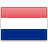 New to the top ten

Canada
Chile
France
Italy
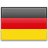 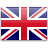 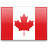 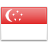 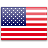 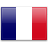 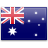 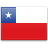 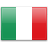 Q2: Which of these has ever happened to you or to a friend/family member ONLINE?
Top 10 risks mostly unchanged or slightly lower from a year agoThe number 1 risk, unwanted contact continued to decline
*includes unwanted sexting received & sent
Q2: Which of these has ever happened to you or to a friend/family member ONLINE?
Consequences, 5-year trends
Q.9:  You previously mentioned that you or a friend/family member had been treated in an uncivil way online by another person(s). Please tell us if any of the following has ever happened to you or to a friend/family member as a consequence of being treated uncivilly:
[Speaker Notes: Females reported more consequences than males 79% vs. 73%]
Actions taken, 5-year trends
Bold = Digital civility challenge items
Q.12:  Have you ever taken any of the following actions after you were treated in an unsafe or uncivil manner online?
[Speaker Notes: Teens more than adults (94% vs. 89%) and female adults more than adult males to take action (91% vs. 87%)]
56% took at least one Digital Civility Challenge (DCC) actionThe foundational action of “stood up for myself” fell 3-pts. while other DCC items held steady
Respect for another POV
Treat with dignity & respect
Paused before replying
Any DCC action
I stood up for myself
Foundational action fell 3-pts.
Q.12:  Have you ever taken any of the following actions after you were treated in an unsafe or uncivil manner online?
[Speaker Notes: Millennials (61%) most likely to take action followed by GenZ (59%), GenX (55%), Boomers (48%)]
Sources of risk held steady, Slightly fewer risks happened during the past year
Q.2A:  Which types of people have, in the past treated you in an unsafe or uncivil manner online?
 Q.6:  When was the last time these events happened to you?
[Speaker Notes: Males more positive than females (33% vs. 28%)]
One in five used personal video calls several times a day
Q.12J:  How often do you personally use any of the following: <insert activity>
Changes in online civility during Covid by country
APAC
LATAM
WE
CEE
NA
Q.CV1:  How has the Corona virus (COVID-19) outbreak affected the degree of civility you experience in online interactions? During the outbreak, has civility online been...?
Online meetings/classes were more civil than non-work/class interactions
Q.PM2:  How would you compare the civility in your online meetings to what you experience in non-work online settings such as on social media, chats, texts or emails, etc.?
Q.PM2:  How would you compare the civility in your online classes to what you experience in non-classroom online settings such as on social media, chats, texts or emails, etc.?
[Speaker Notes: Sample sizes too small to report on Gen X & Boomers participating in online classes
No difference by gender]
Changes to the country lineup had minimal impact on key metricsThe one exception: YoY Covid % better change would be 3-pts. lower adjusting for country lineup changes
9-pts.
6-pts.
W6 (22 geos)
W5 (32 geos)
W6 (22 geos)
W5 (22 geos)
Q.CV1A:  How has civility online been better during the Coronavirus crises?